COSAS QUE JAMAS LAMENTAREMOS.
INTRODUCCION:
Que triste cuando se nos pasan los años y consultamos a nuestra memoria. Solo para recordar cosas que lamentamos.
Pero que hermosas son las cosas que recordamos con satisfacción, con alegría con gozo.
Muchas cosas pueden venir a nuestra memoria, algunas nos podríamos lamentar otras no.
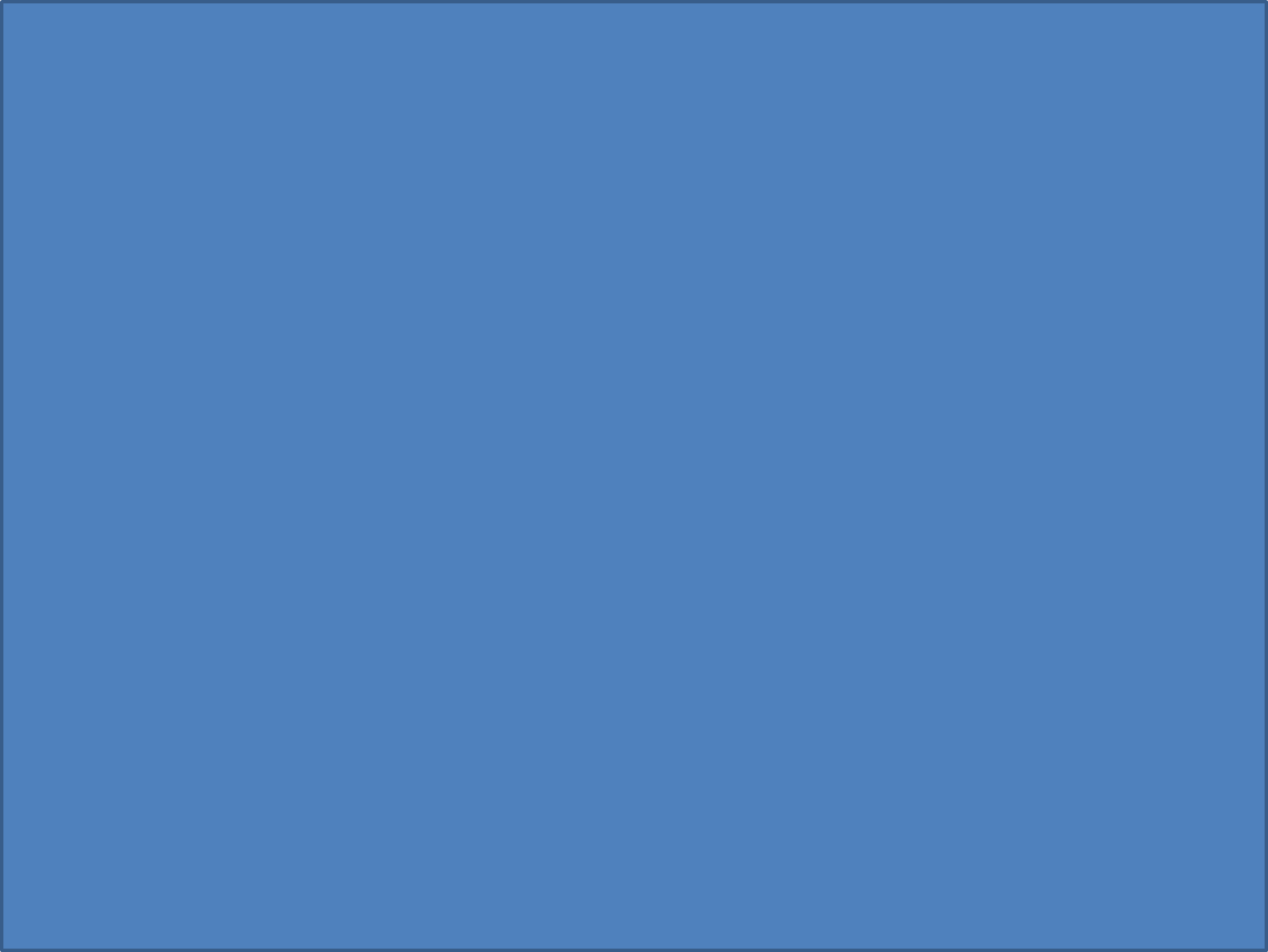 JAMAS LEMANTAREMOS.
Jamás lamentaremos haber buscado a Dios y habernos entregamos a El.
Jamás nos pesara el buscado a Dios, porque la hacerlo nos dimos cuenta que El siempre a estado a nuestro alcance.
Isaias.55:6.
Buscad al SEÑOR mientras puede ser hallado, llamadle en tanto que está cerca.
Buscadle en la juventud.
Salmos.1:1-3.
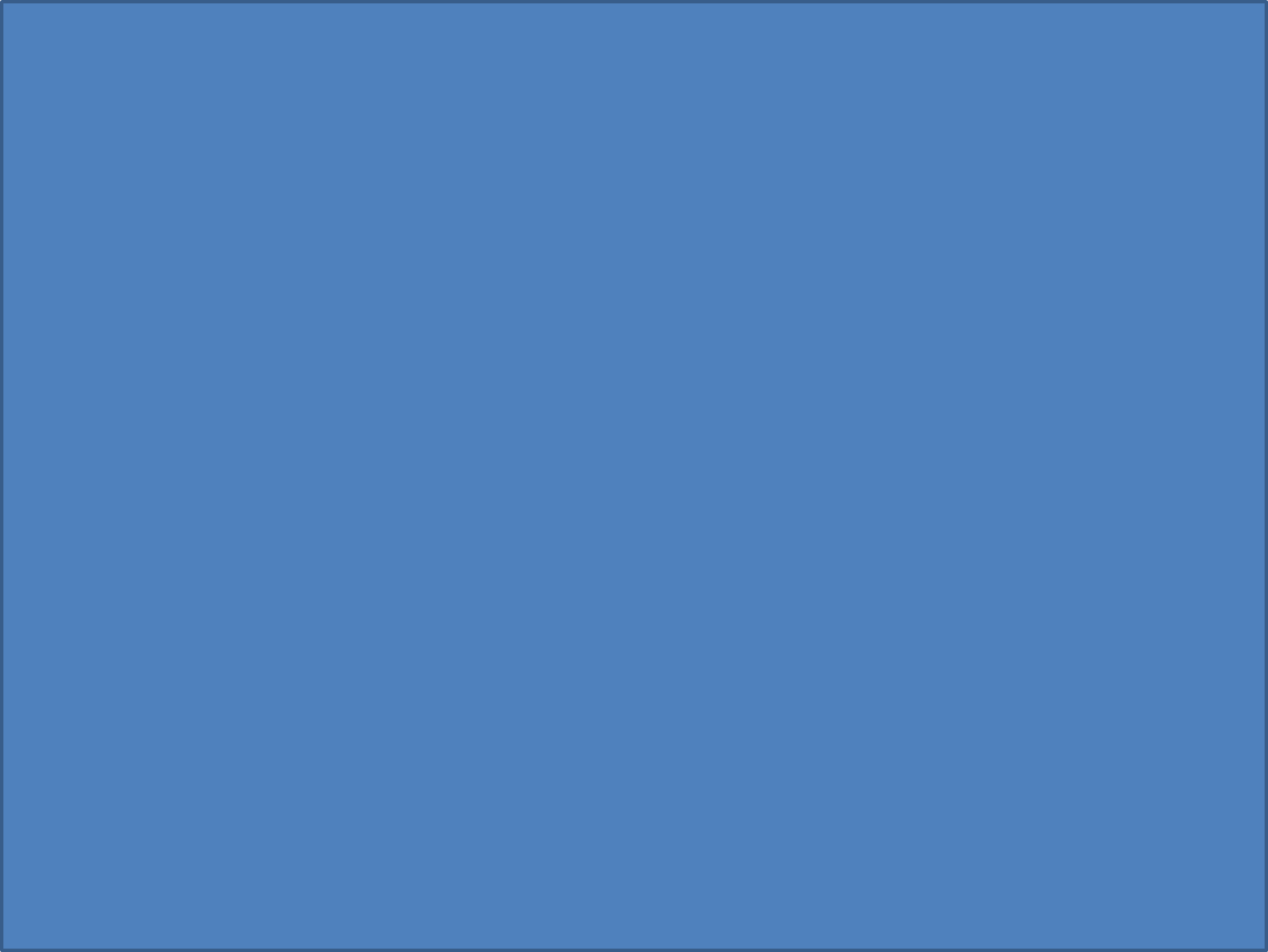 ¡Cuán bienaventurado es el hombre que no anda en el consejo de los impíos, ni se detiene en el camino de los pecadores, ni se sienta en la silla de los escarnecedores, 
Sino que en la ley del SEÑOR está su deleite, y en su ley medita de día y de noche! 
Será como árbol firmemente plantado junto a corrientes de agua, que da su fruto a su tiempo, y su hoja no se marchita; en todo lo que hace, prospera.
Eclesiastes.12:1.
Acuérdate, pues, de tu Creador en los días de tu juventud, antes que vengan los días malos, y se acerquen los años en que digas: No tengo en ellos placer;
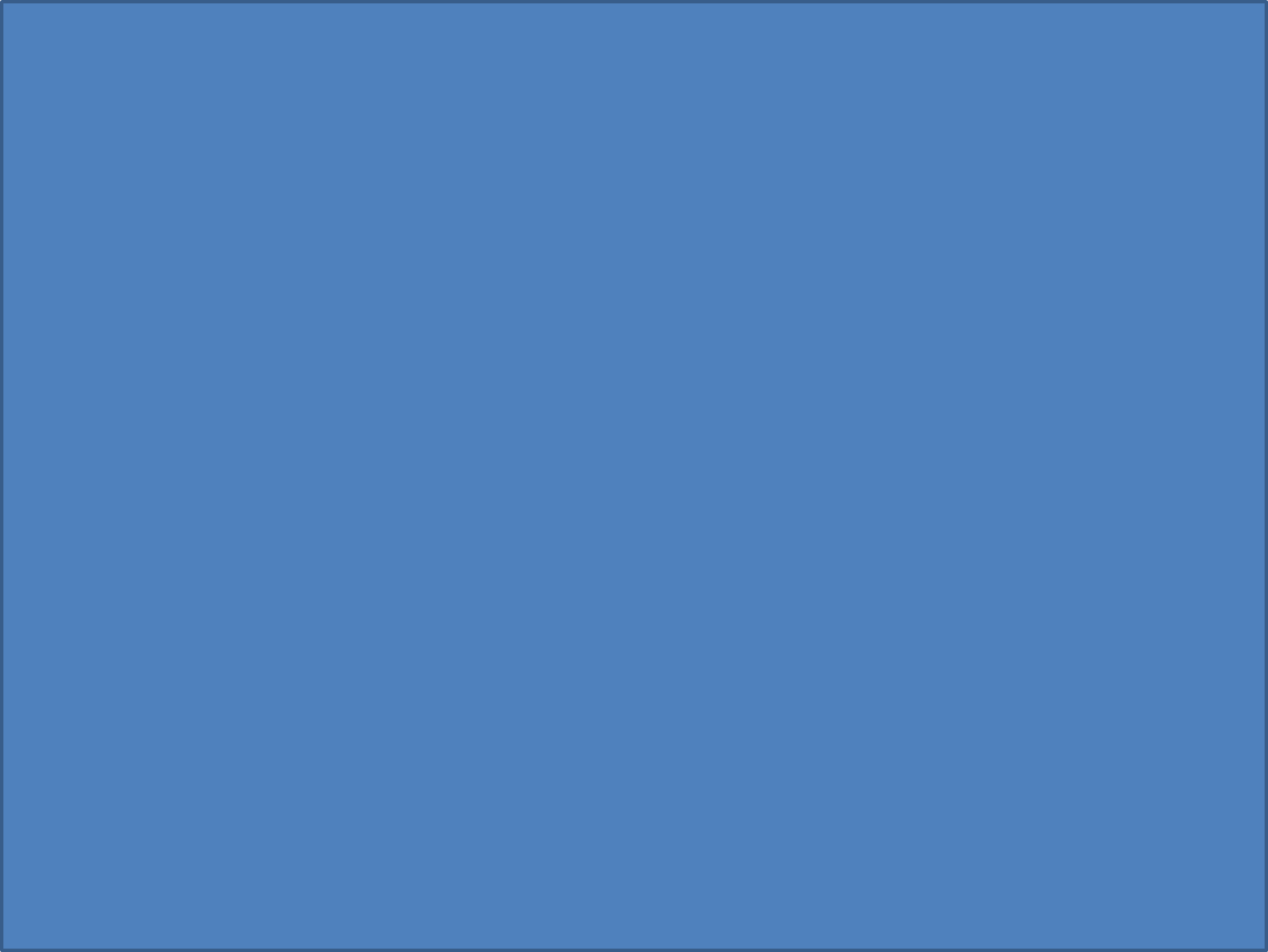 Jamás lamentaremos el haber sido bautizados bíblicamente.
Hechos.2:38.
Y Pedro les dijo: Arrepentíos y sed bautizados cada uno de vosotros en el nombre de Jesucristo para perdón de vuestros pecados, y recibiréis el don del Espíritu Santo.
Galatas.3:27.
Porque todos los que fuisteis bautizados en Cristo, de Cristo os habéis revestido.
¿Cuál será nuestra reacción en aquel día?
Mateo.25:31-46.
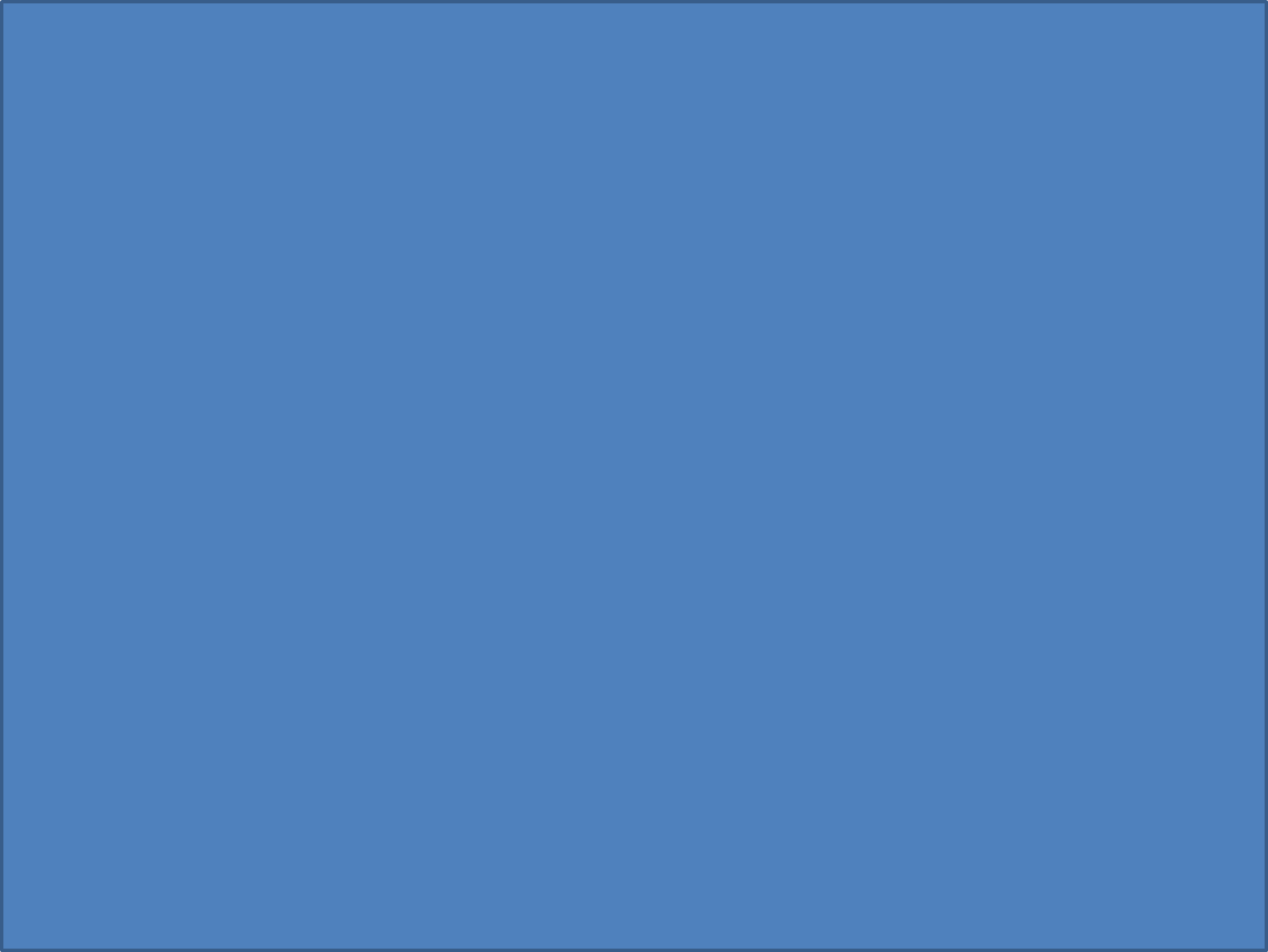 Mateo.7:21.
No todo el que me dice: "Señor, Señor", entrará en el reino de los cielos, sino el que hace la voluntad de mi Padre que está en los cielos.
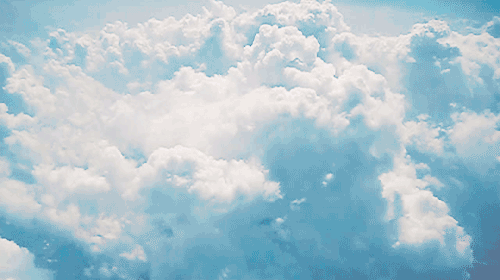 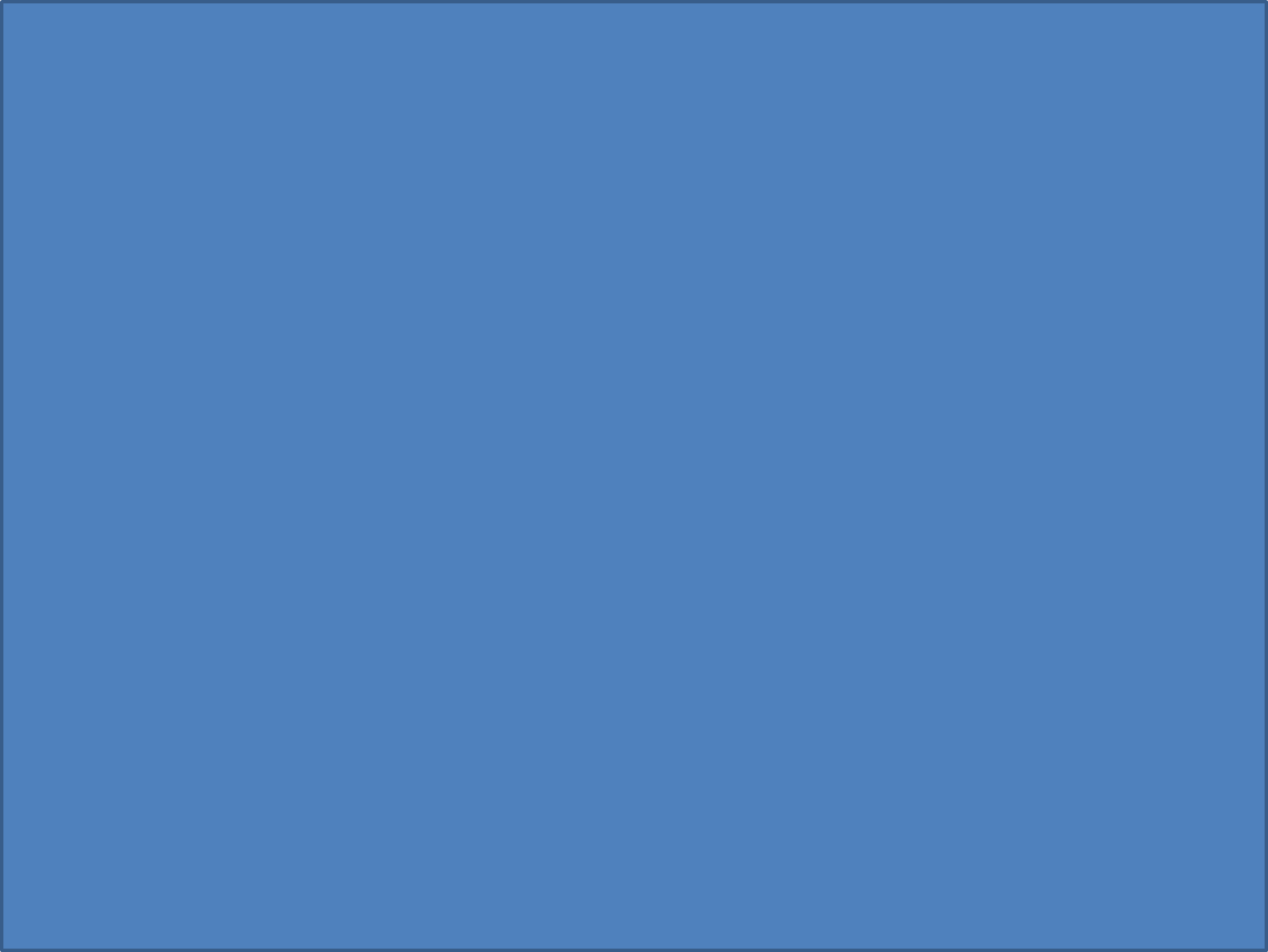 NUNCA NOS PESARA SER FIEL A DIOS EN TODO.
Jamás lamentaremos el haber sido fieles a los mandamientos de Dios. 
El respetar a los ancianos a los mayores de edad.
Job.12:12.
En los ancianos está la sabiduría, y en largura de días el entendimiento. 
Proverbios.1:8-9.
Oye, hijo mío, la instrucción de tu padre, y no abandones la enseñanza de tu madre; 
Porque guirnalda de gracia son para tu cabeza, y collares para tu cuello.
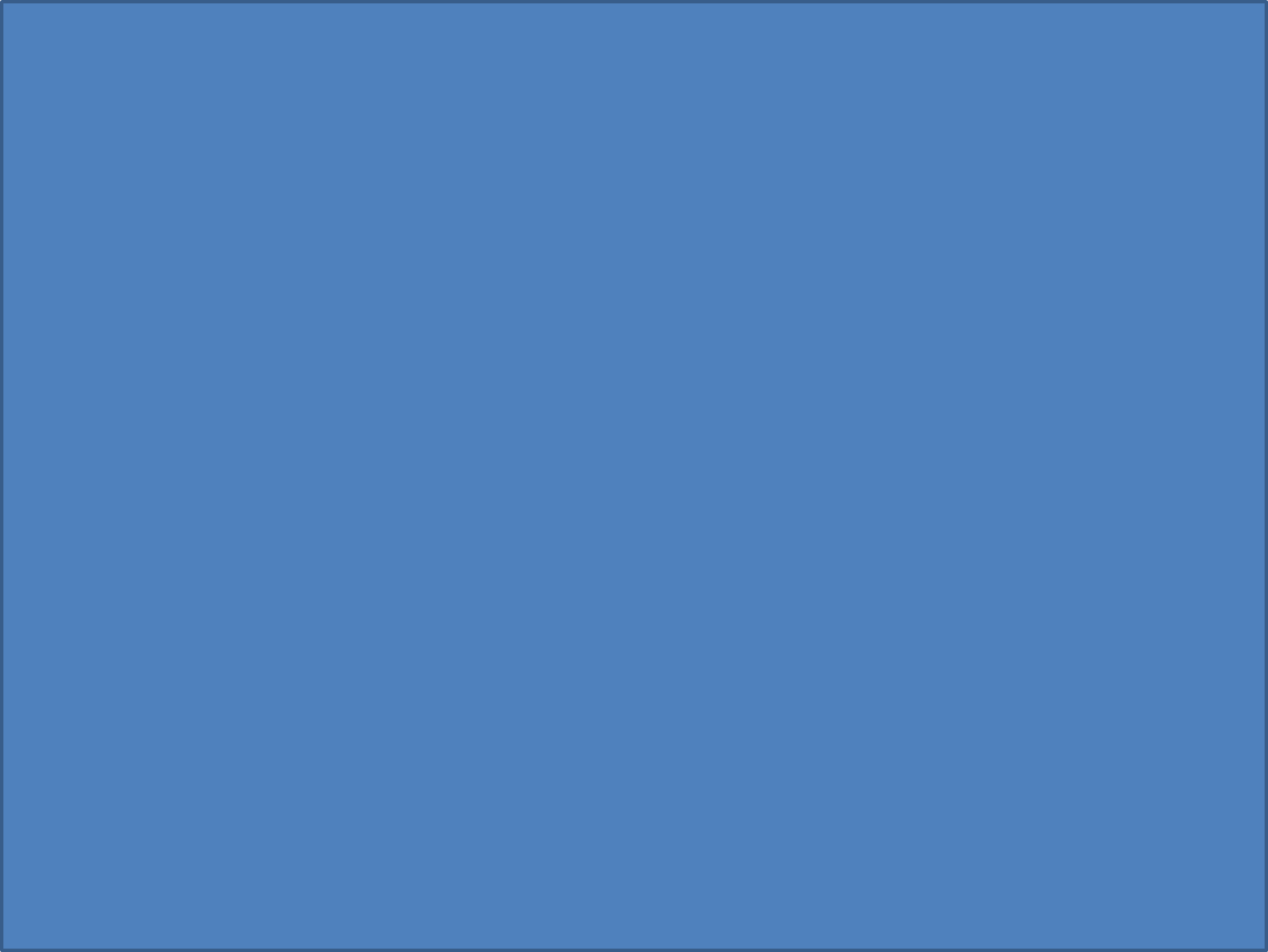 Jamás me pesara darles su merecida honra.
Levitico.9:32.
"Delante de las canas te pondrás en pie; honrarás al anciano, y a tu Dios temerás; yo soy el SEÑOR. 
Proverbios.32:32.
Escucha a tu padre, que te engendró, y no desprecies a tu madre cuando envejezca.
Especialmente a nuestros padres.
Efesios.6:1-4.
Hijos, obedeced a vuestros padres en el Señor, porque esto es justo. 
Efesios.6:2  HONRA A TU PADRE Y A tu MADRE (que es el primer mandamiento con promesa), 
Efesios.6:3  PARA QUE TE VAYA BIEN, Y PARA QUE TENGAS LARGA VIDA SOBRE LA TIERRA. 
Efesios.6:4  Y vosotros, padres, no provoquéis a ira a vuestros hijos, sino criadlos en la disciplina e instrucción del Señor.
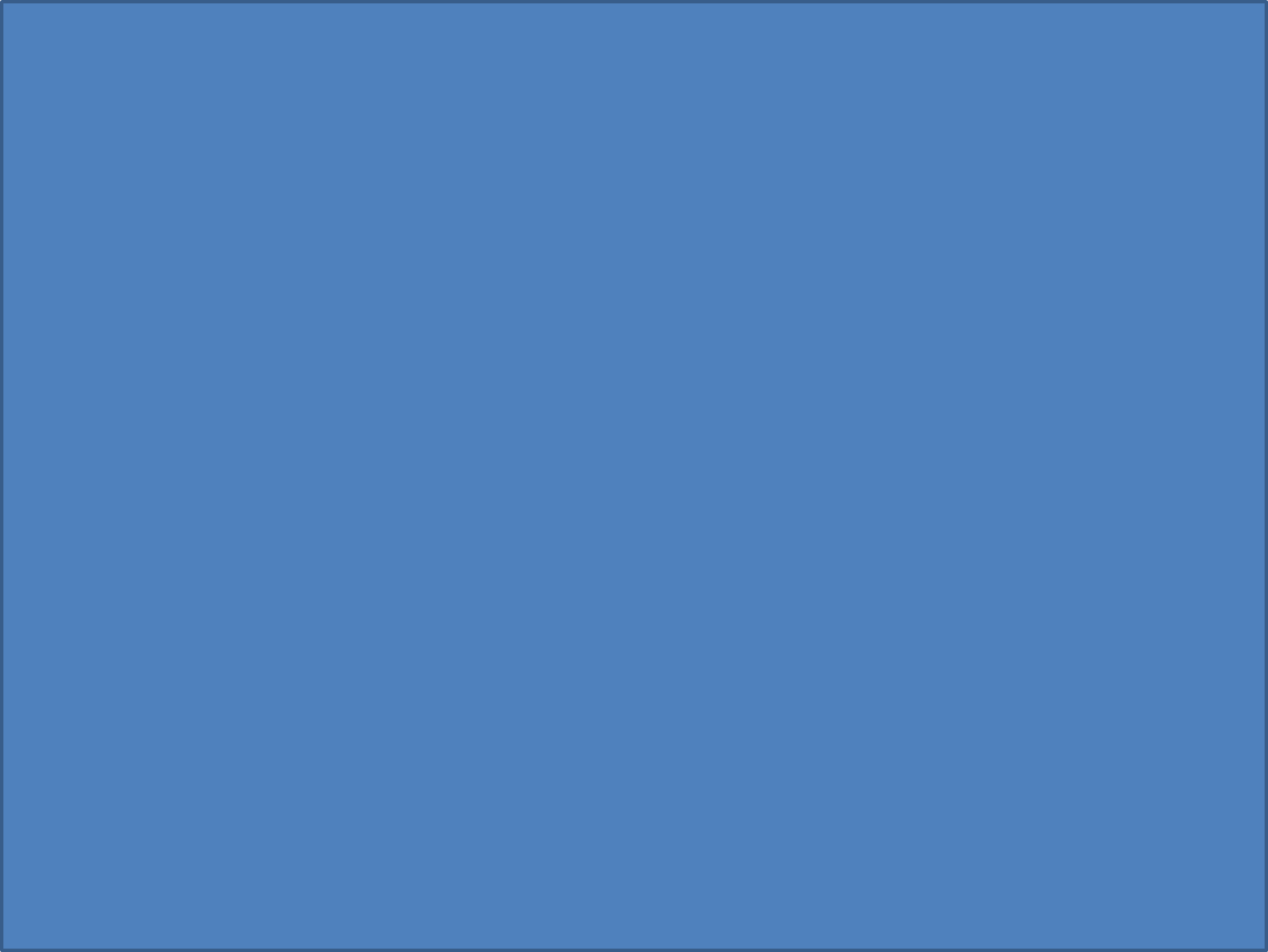 Que bueno que decidí ser fiel a Dios en la adoración.
Juan.4:23-24.
Pero la hora viene, y ahora es, cuando los verdaderos adoradores adorarán al Padre en espíritu y en verdad; porque ciertamente a los tales el Padre busca que le adoren. 
Dios es espíritu, y los que le adoran deben adorarle en espíritu y en verdad.
Los casados que son felices es porque obedecieron las instrucciones de Dios para su matrimonio y jamás lo lamentaran.
El esposo ama a su esposa.
Efesios.5:23.
Maridos, amad a vuestras mujeres, así como Cristo amó a la iglesia y se dio a sí mismo por ella,
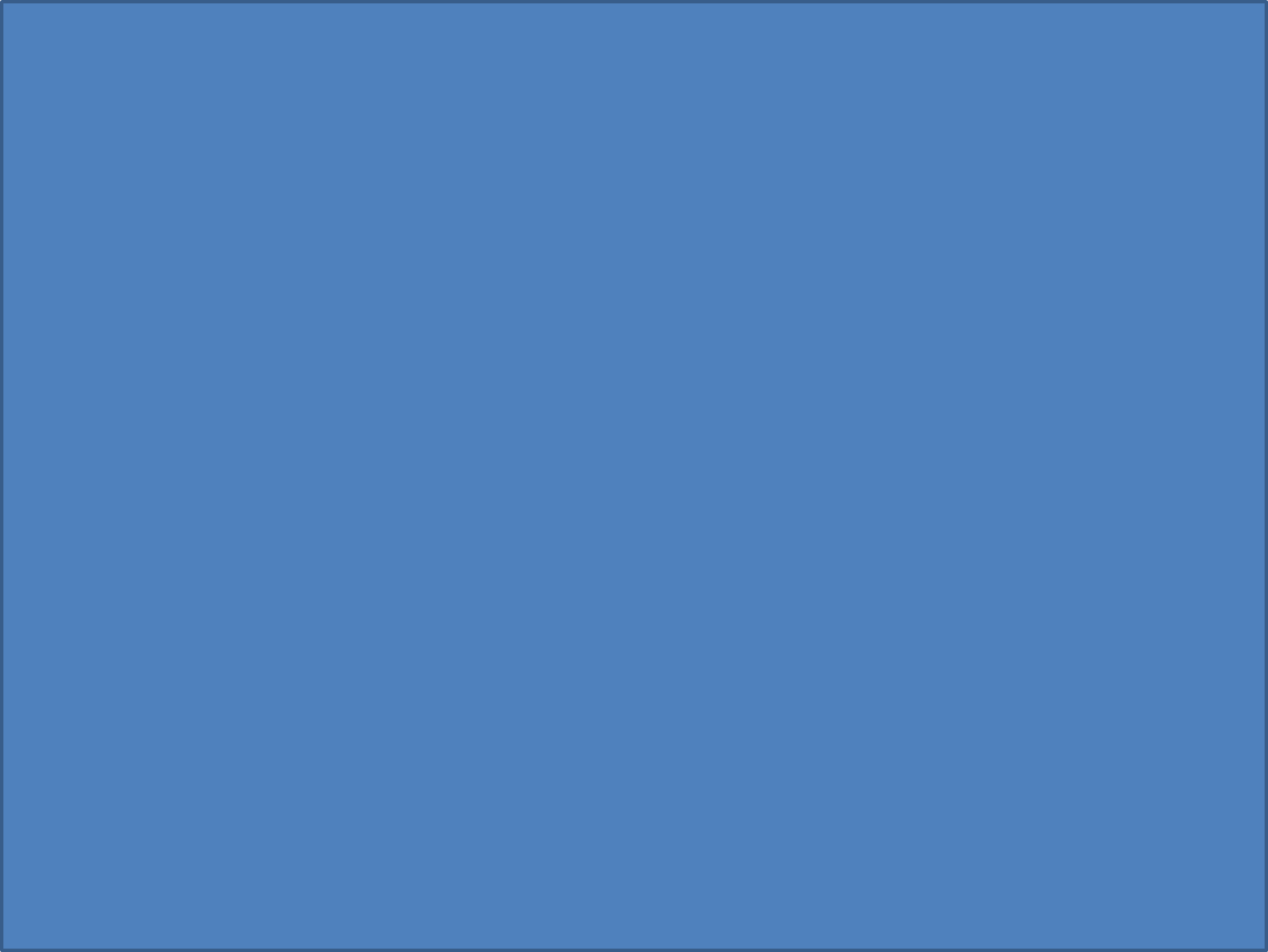 La mujer obedezca a su esposo.
Efesios.5:22.
Las mujeres estén sometidas a sus propios maridos como al Señor.
Mateo.5:13-14.
Vosotros sois la sal de la tierra; pero si la sal se ha vuelto insípida, ¿con qué se hará salada otra vez? Ya para nada sirve, sino para ser echada fuera y pisoteada por los hombres. 
Vosotros sois la luz del mundo. Una ciudad situada sobre un monte no se puede ocultar; 
Ni se enciende una lámpara y se pone debajo de un almud, sino sobre el candelero, y alumbra a todos los que están en la casa. 
Así brille vuestra luz delante de los hombres, para que vean vuestras buenas acciones y glorifiquen a vuestro Padre que está en los cielos.
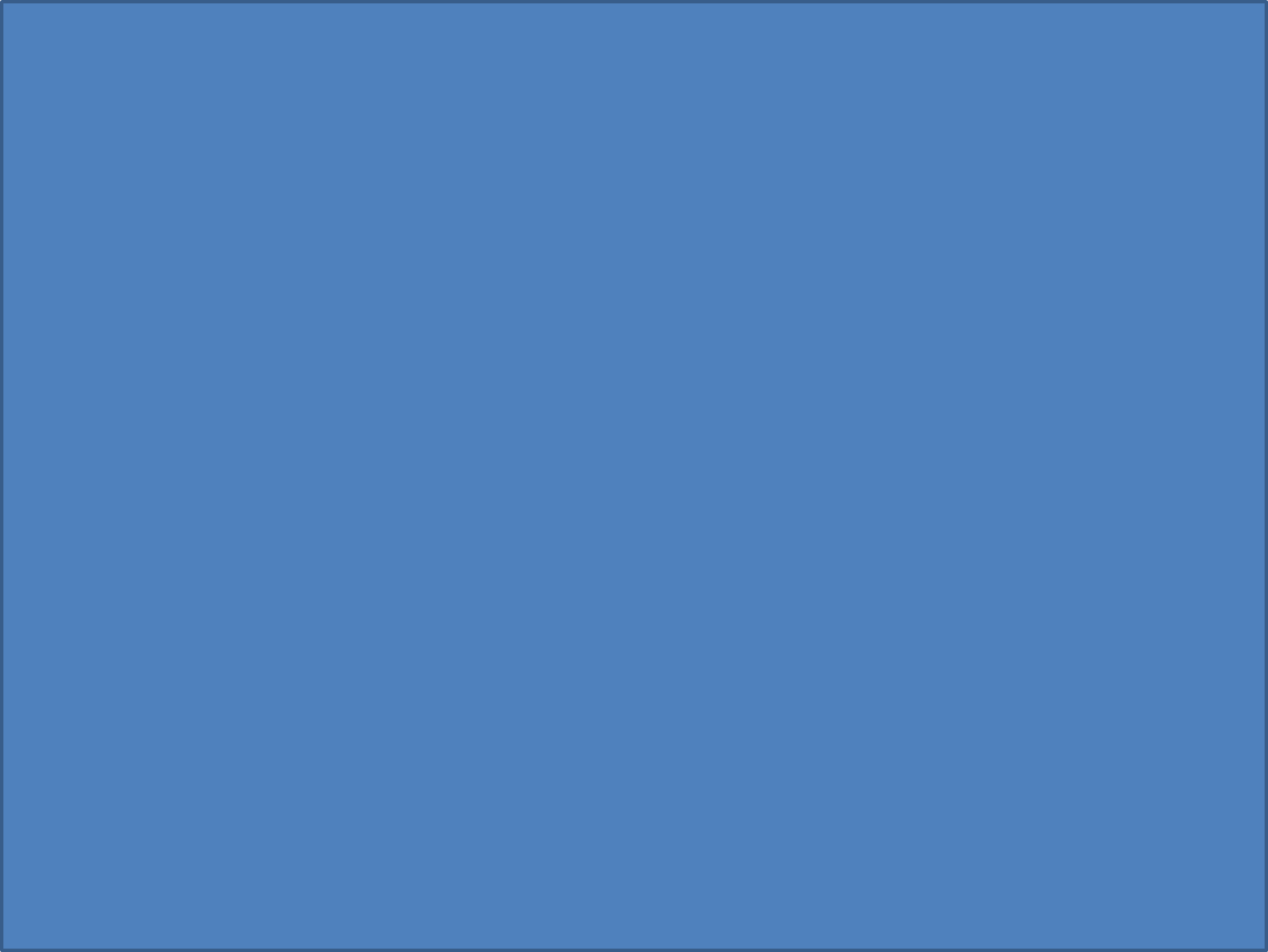 CONCLUSION:
Nunca lamentaremos si aprovechamos bien el tiempo limitado mientras estemos en este mundo.
Salmos.90:12.
Enséñanos a contar de tal modo nuestros días, que traigamos al corazón sabiduría.
Efesios.5:16.
aprovechando bien el tiempo, porque los días son malos.
II Timoteo.4:1-4.
Te encargo solemnemente, en la presencia de Dios y de Cristo Jesús, que ha de juzgar a los vivos y a los muertos, por su manifestación y por su reino: 
Predica la palabra; insiste a tiempo y fuera de tiempo; redarguye, reprende, exhorta con mucha paciencia e instrucción. 
Porque vendrá tiempo cuando no soportarán la sana doctrina, sino que teniendo comezón de oídos, acumularán para sí maestros conforme a sus propios deseos; 
y apartarán sus oídos de la verdad, y se volverán a mitos.
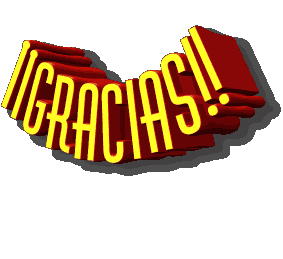 DIOS NOS BENDIGA A TODOS.